Raymer Elementary
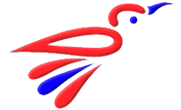 September 20, 2016
Welcome Ashley Fricke
Mental Health worker from ARC
Working at RAYMER Mondays 
and Wednesdays
Contracted by the District
Can connect families with outside agencies
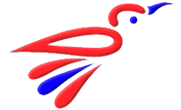 Thank you!
The sound system works great!!

Dream Big…
Projector to mount to ceiling – Points West coming
Staff to narrow the list
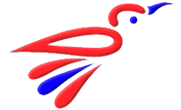 Enrollment
Today = 240
Projected at 246

10 divisions
K, K/1, ½, 2, 2/3, 3, 4/5, 4/5, 5/6, 5/6


Increase enrollment in the District 21 837 to 22 222
385 more students in district
569 since last year

Class added at North Glenmore, AME, Oyama, RVE, SVE, CTE
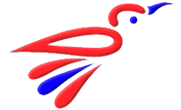 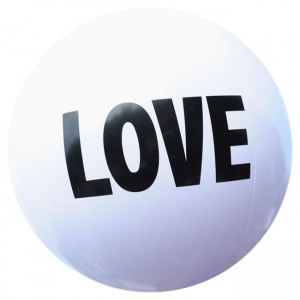 Critical Challenge
What is the heart of Raymer? 
In others words, what makes Raymer so special?


Grow our strengths
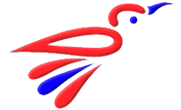 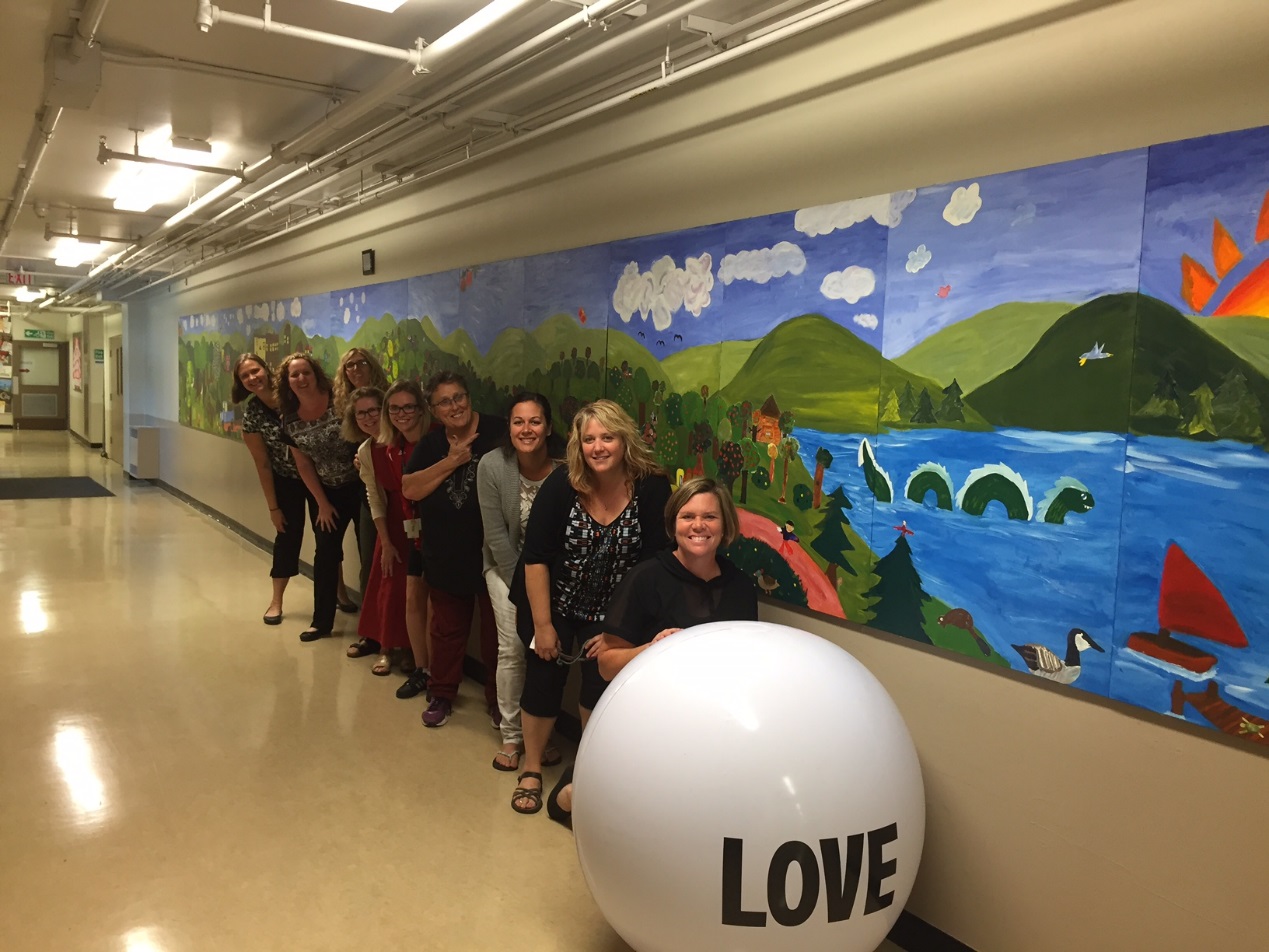 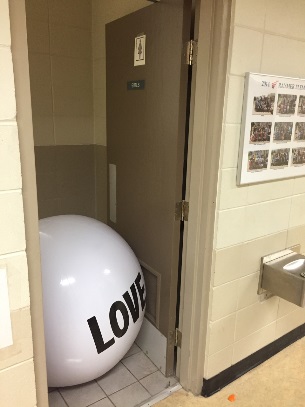 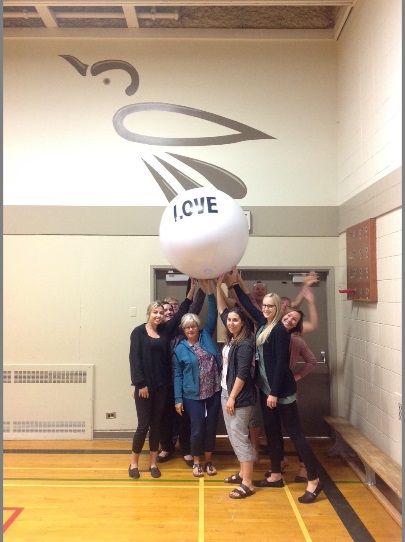 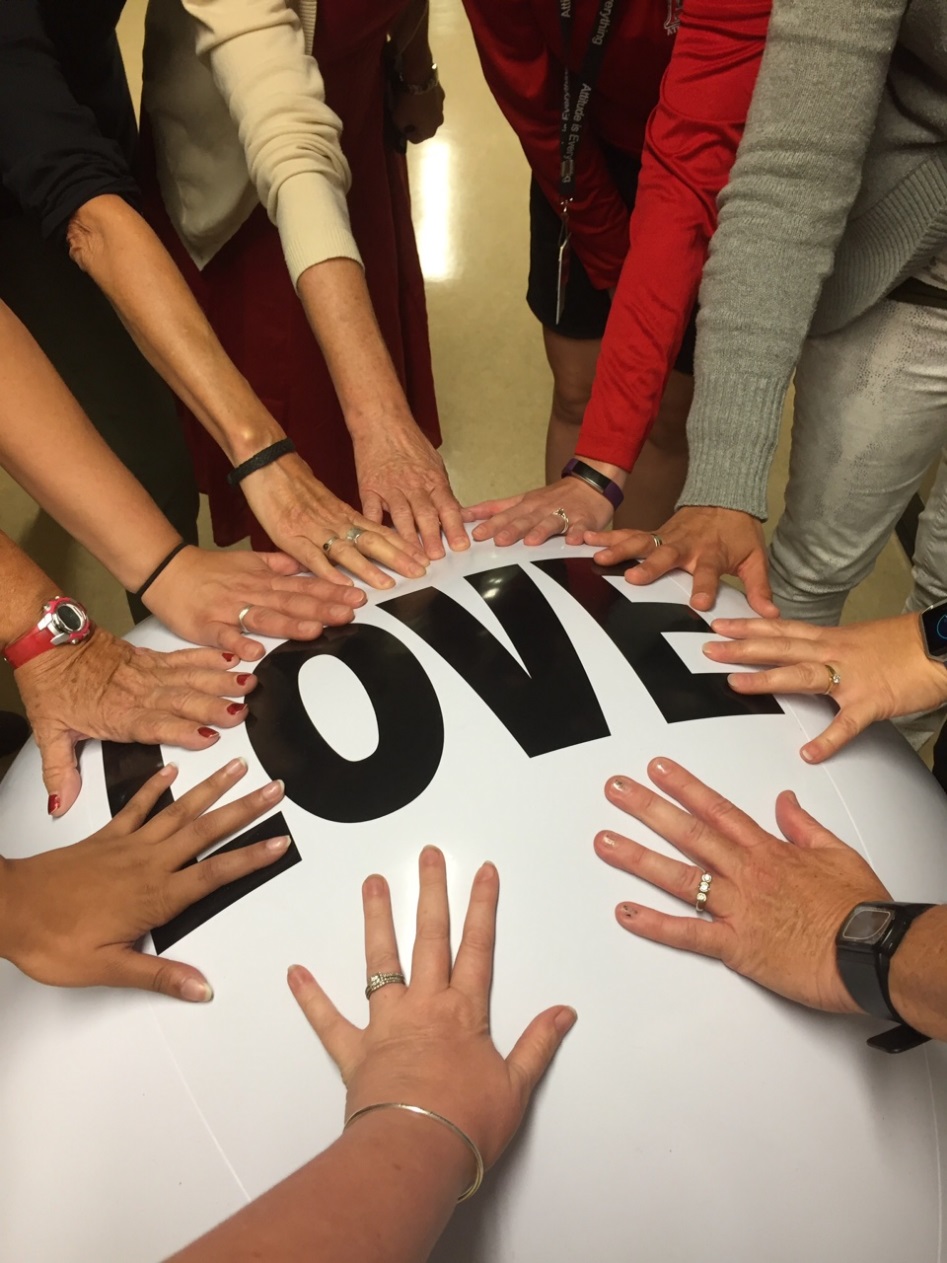 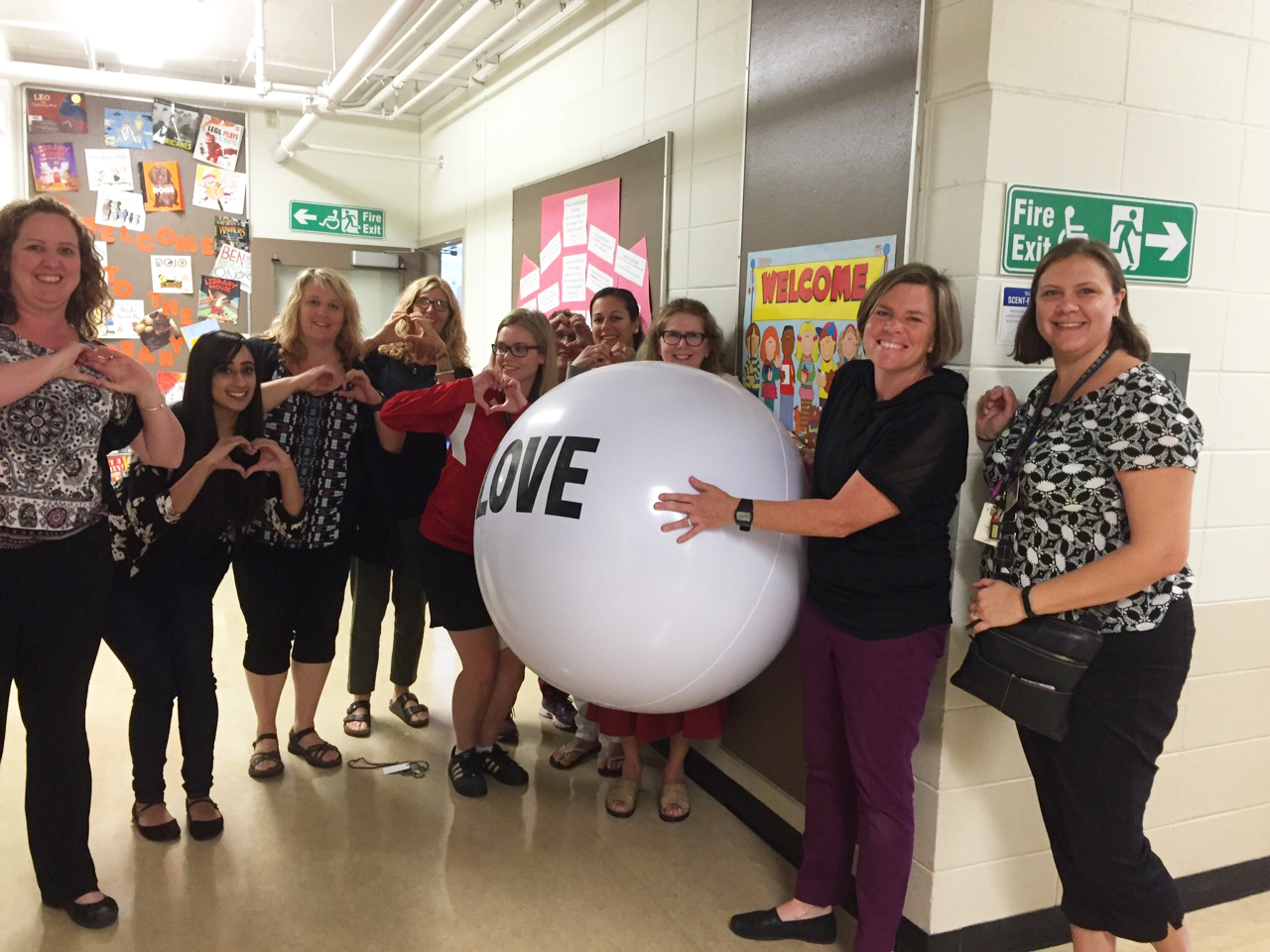 School Goals
Goal 1- To develop skills of self-awareness and self-regulation in order to promote students' ability to assume responsibility for emotional health.


Zones of Regulations
Friends Program
Common Language
Goal 2
90% of students will Meet/Exceed grade level expectations in Numeracy and Literacy. 

Mrs. Nickle – literacy intervention Primary students
Mrs. Daum, Mr. Corrado and Mrs. Neufeld
First time an Intermediate Informational Meeting
Homework Club continuing
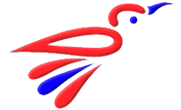 Goal 3
To continue to develop our students as Thinkers, Learners, Collaborators, Contributors and Innovators. 


Continuing with Learning in Depth
Adding Grade 3 students this year
Communication
Newsletter – feedback
Ways to reach more parents
Noon Hour Supervisors needed to spare
Online system for signing up for parent-teacher conferences
Role of Board – pamphlets coming out
September 30 Orange Shirt Day
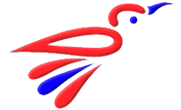 Terry Fox Run Sept 30
10:10-11:00 in the Back Field
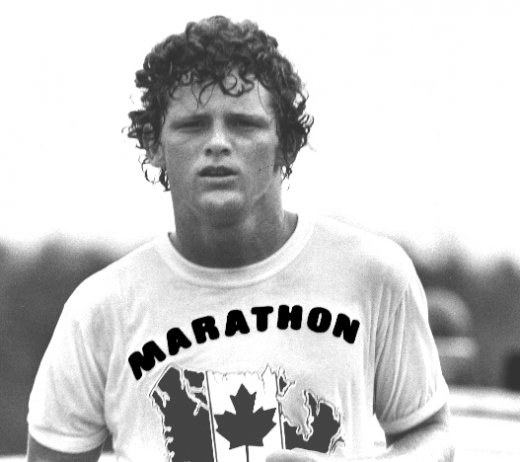 Toonies for Terry
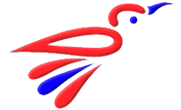 Student Leadership
Working on it…

Creative Ways to provide collaborative planning
Other grade 5s will have the opportunity as well
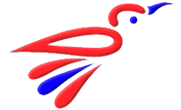 Visiting Author
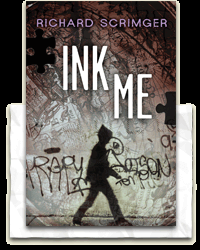 Request for $500 
Richard Scrimger
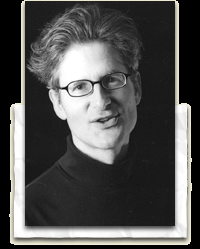 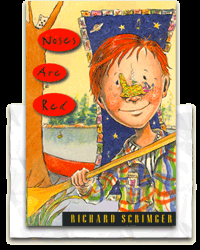 2 presentations: 
1 primary and 1 intermediate
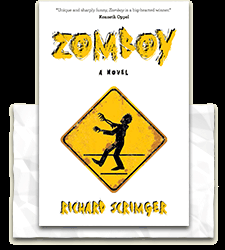 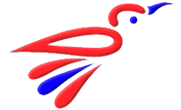